Biographies
Tuesday 20th October 2020
William the Conqueror
(1028 - 1087)
King of England
Independent writing
For your independent write, you are going to write a short biography of William the Conqueror, the first Norman King of England. 

Today, you are going to gather information about him which you can use for your writing.
Research William the Conqueror
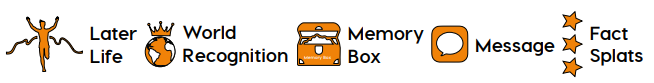 https://www.ducksters.com/history/middle_ages/william_the_conqueror.php
https://kidskonnect.com/people/william-the-conqueror/
https://kids.britannica.com/kids/article/William-I/476339